Lecture series Gastrointestinal tract
Professor Shraddha Singh, 
Department of Physiology, 
KGMU, Lucknow
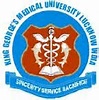 Learning objectives
Introduction of Liver

To describe the major components of bile

To understand  the biliary tract 

To describe some regulators of bile secretion

Functioning of the gall bladder & the basis of gallstone disease.
Functional Units of Liver
.   Lobules which are made up of hepatocytes.

Hepatocytes make up 70-80% of the liver’s mass

 Surrounded by

     -Interlobular veins (branches of hepatic vein that empty into the vena cava)
     -Interlobular arterial branches (proper hepatic artery)
     -Bile ductus- series of ducts form the common
     -hepatic duct
     - Bile canaliculi
     - Canals of Hering
     -Interlobular bile ducts
     -Intrahepatic bile ducts
     - Left and right hepatic ducts
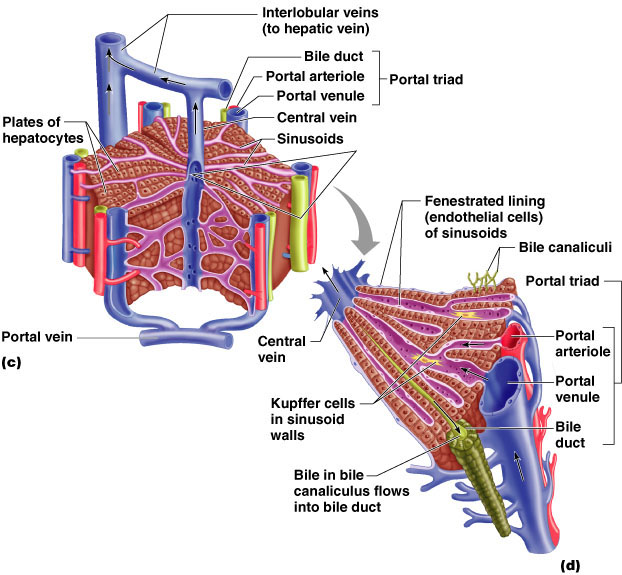 4
Functions of the Liver
Metabolic
 Storage
Excretory/Secretory
Protective
Circulatory
Coagulation
What is bile ?
Bile (termed hepatic bile ) is produced and secreted by the tiny vacuoles in hepatocytes

From the hepatocyte bile  secreted into  bile canaliculi,
   Then traverses a series of bile ducts, finally in to the common hepatic duct(CHD)
Bile from hepatocytes
Common Hepatic Duct make a junction with cystic duct to form common bile duct(CBD)

From this junction, bile can move through either the CBD into the duodenum or the cystic duct to the gallbladder
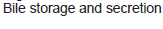 Composition of Bile
Bile is  made up of bile acids, bile pigments and other substances dissolved in alkaline electrolyte solution.
Bile salts are synthesised by hepatocytes and bile pigments are picked up from blood sinusoids.
Daily secretion: 500 -1000 ml.
Colour: Yellow
Taste: Bitter
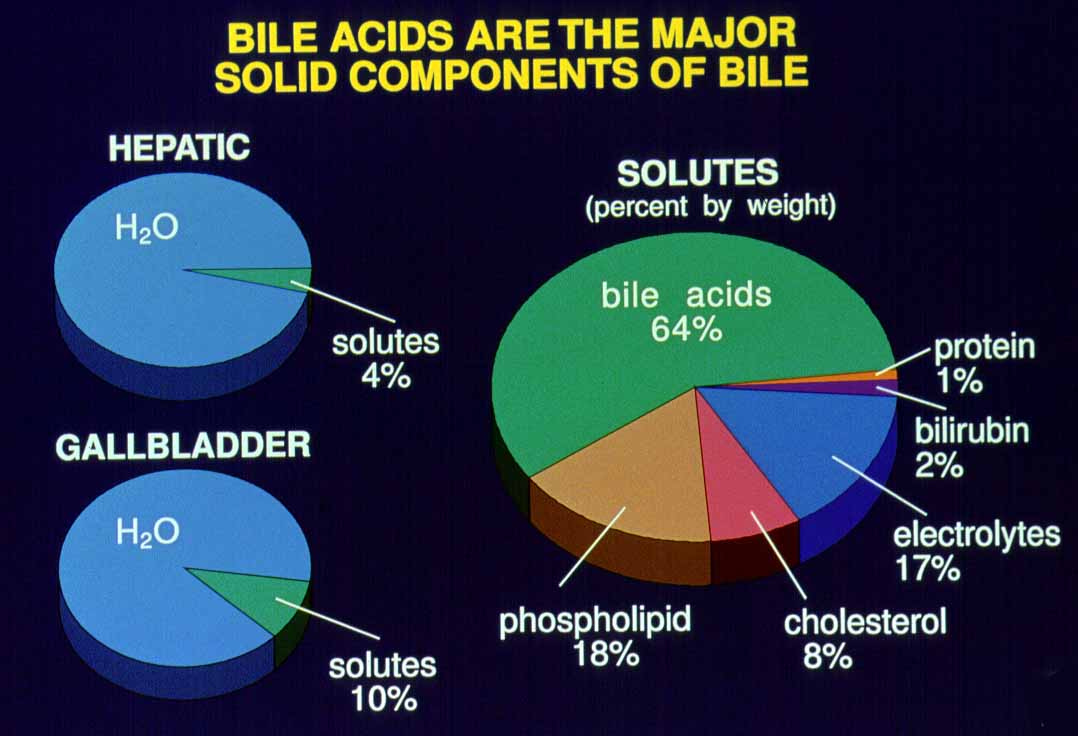 Hepatic and Biliary Bile Composition
Bile acids
Bile Acid Synthesis
Bile acids are produced by hepatocytes as end products of cholesterol metabolism. 

Cholesterol is selectively metabolized by a series of enzymes that result in the formation of bile acid

Chenodeoxycholic acid and cholic acid are referred to as primary bile acids because they are synthesized by the hepatocyte
Bile acids
cholic acid & chenodeoxycholic acid reach duodenum through bile and in the small intestine and colon 

they are converted into secondary bile acids- deoxycholic acid and lithocholic acid by bacterial action.
Bile Acid Synthesis
The rate-limiting step is
	catalyzed by:
    Cholesterol 7-α-hydroxylase

Down-regulated by end products (bile acids) “Enzyme repression”

Up-regulated by cholesterol“Enzyme induction”
Bile Acid Synthesis
Bile  Salts  formation
Addition of glycine or taurine result in the presence of fully ionized groups at pH 7.0:
     -COOH of glycine &  -SO3 of taurine  (hence, its name as bile salts e.g., Sodium or potassium glycocholate)
Functions of bile acid
Emulsification and digestion of fats.
Stimulate formation of bile by hepatocytes= choleretic action
Stimulate release of bile from gall bladder= cholegauge action
Absorption of fats Increased absorption of lipids into enterocytes (include vitamin A, D, E, K)
Form route for removal of cholesterol and bilirubin
Bile Pigments
Formation of bilirubin 

 Life span of RBC is 120 days
  	
 RBCs are phagocytosed and/or lysed

Normally, lysis occurs extravascularly in the reticuloendothelial  system subsequent to RBC phagocytosis

 Lysis can also occur intravascularly (in blood stream)
Pathway for RBC Destruction
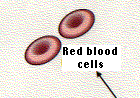 Hemoglobin
Bilirubin
Bilirubin is transported to liver along with plasma proteins(= unconjugated ).

Protein get separated and bilirubin gets conjugated with glucuronic acid(= conjugated ).
Fate of Bilirubin in small intestine
Most of bilinogen enters liver through enterohepatic circulation and is re-excreted through bile.

 About 5% of urobilinogen is excreted by kidney through urine.

 Some unabsorbed part is excreted through feces as stercobilinogen. This gives yellow color to urine and feces.
FUNCTIONS OF THE GALLBLADDER
In normal individuals, bile flows into the gallbladder when the sphincter of Oddi is closed (ie, the period in between meals).

 In the gallbladder, the bile is concentrated by absorption of water

Sustained release of bile  as per requirements of food
Regulation of gall bladder secretions
When food enters the mouth, the resistance of the sphincter of Oddi decreases under both neural and hormonal infl uences

Fatty acids and amino acids in the duodenum  release CCK, which causes gallbladder contraction 

Th e production of bile is increased by stimulation of the vagus nerves and by the hormone secretin, which increases the water and HCO 3 – content of bile.
Gallstones-cholelithiasis
Gall stones are the common cause of biliary tract obstruction in adults .

Risk factors:
Age
Sex
Diet
Reduced biliary transit
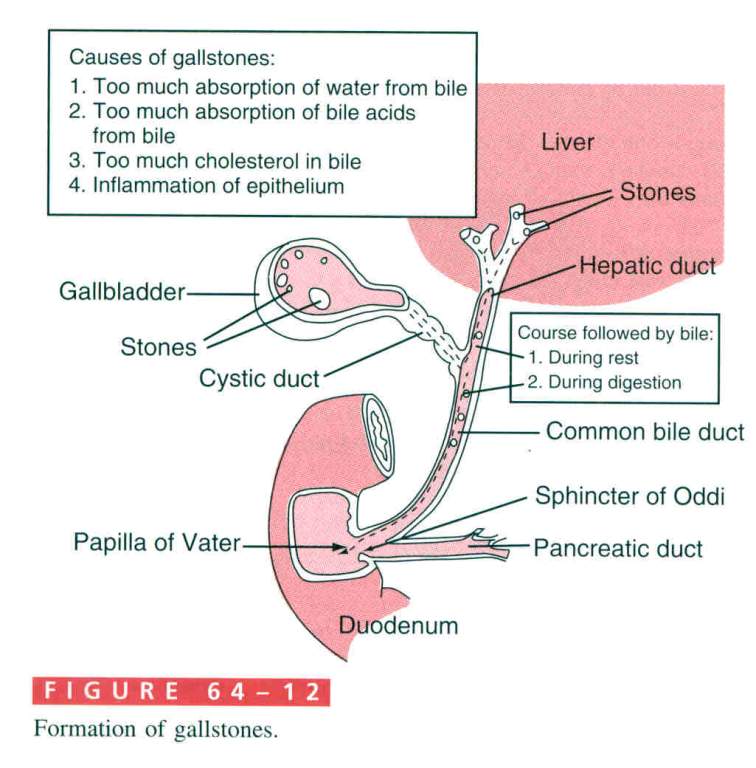 [Speaker Notes: Factors which impair gallbladder contractility will also increase the likelihood of stone development.  Although progesterone decreases gallbladder contractility, stone formation in pregnant women rarely occurs.  It seems reasonable to propose that lifetime exposure to progesterone in normal women may explain the increase in stone formation compared to men.
It is very clear that blockade of the common bile duct will affect the entrance not only of bile but pancreatic secretions too into the duodenum.  This can have disasterous results in the pancreas. Trypsin inhibitor is normally able to prevent conversion of active trypsin. However after long periods of stasis, the effect of the inhibitor is lost and autodigestion begins.  Also, trapping bacterial growth can occur once stasis occurs either in the bile or pancreatic ducts.  Infection greatly complicates the clinical picture.]
References
Lippincott’s Illustrated Reviews: Physiology (2013)
Medical Physiology, Updated second edition (walter F. Boron, MD, phd)
Berne & levy, physiology, sixth edition, updated edition
Ganong’s Review of Medical Physiology, 26 t h e d i t i o n